La Politique en matière de francophonie de l’Alberta
Présentation dans le cadre du sommet du Alberta Association of Immigrant Serving Agencies (AAISA)
Rhéal Poirier, directeur, politique et coordination des services
20 septembre 2018
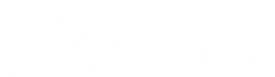 Sommaire
La francophonie en Alberta
Le parcours vers une politique 
La politique en bref
Questions
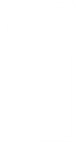 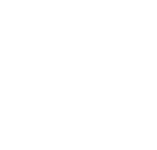 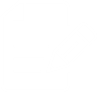 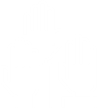 2
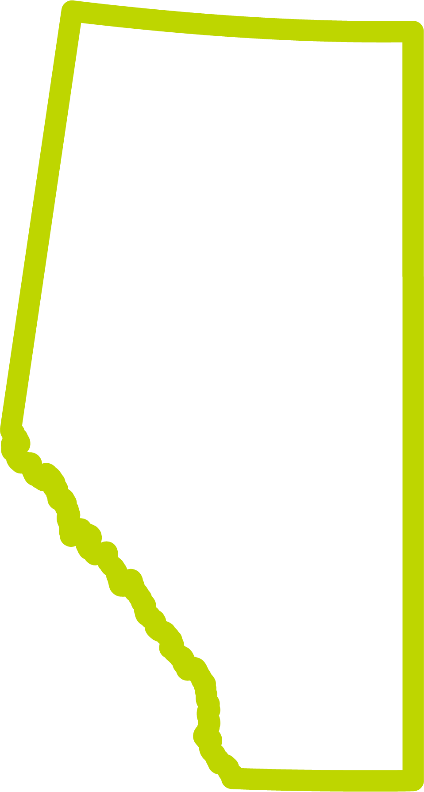 Partie 1
La francophonie en Alberta
3
Définitions
Francophonie 
Terme inclusif qui décrit les personnes et communautés d’expression française, ainsi que les organismes qui soutiennent sa vitalité.
Francophone 
Personne qui parle le français et s’identifie culturellement ou socialement au français, quelle que soient son origine ethnique ou sa première langue apprise.
4
Le français en Alberta
Langue parlée le plus couramment après l’anglais
Population d’expression française: + 40 % depuis 1996
42 écoles francophones
Inscriptions : + 260 % depuis 1996
1 élève sur 3 apprend le français 
Plus de 87 000 diplômés du secondaire bilingues à ce jour
5
Le français en Alberta
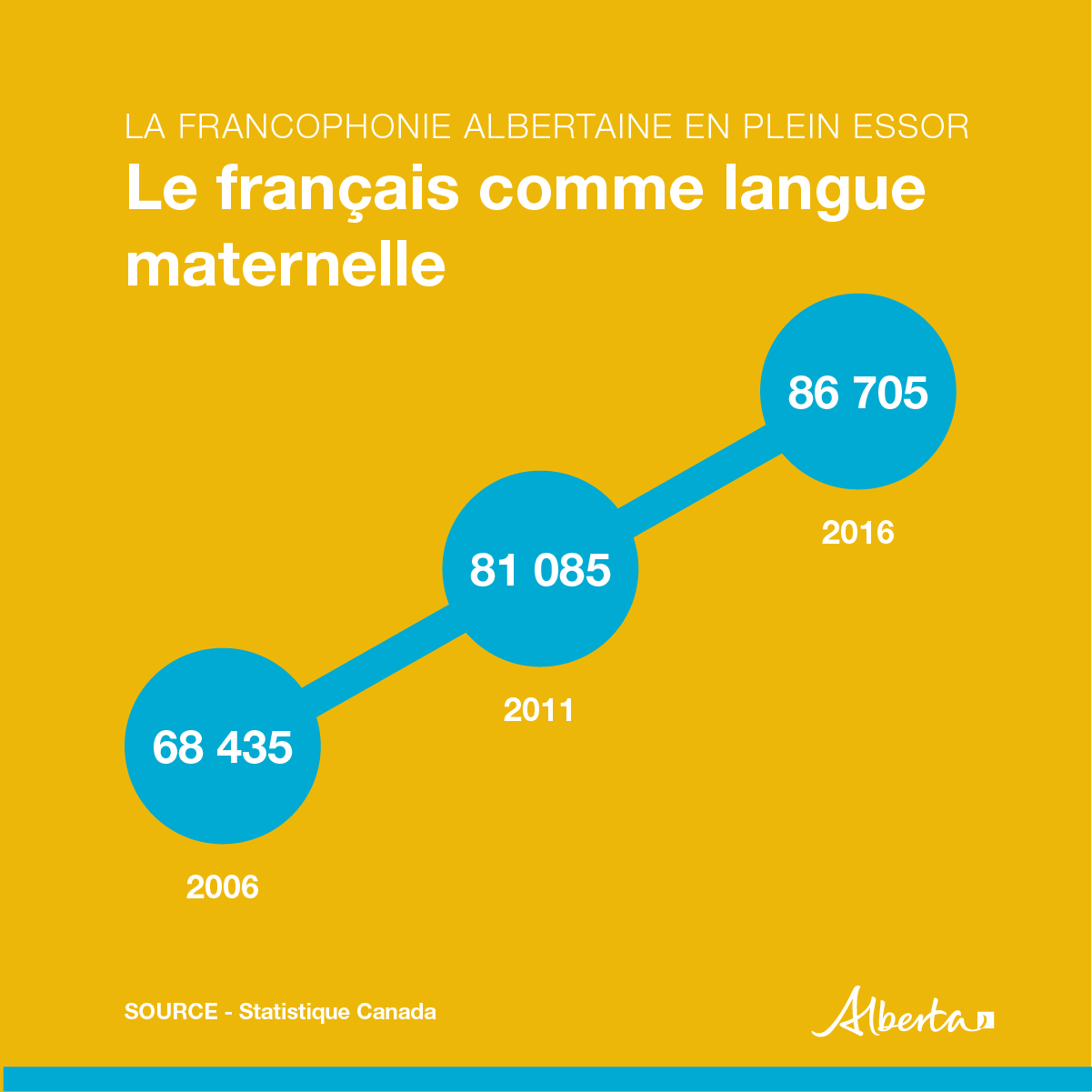 6
Le français en Alberta
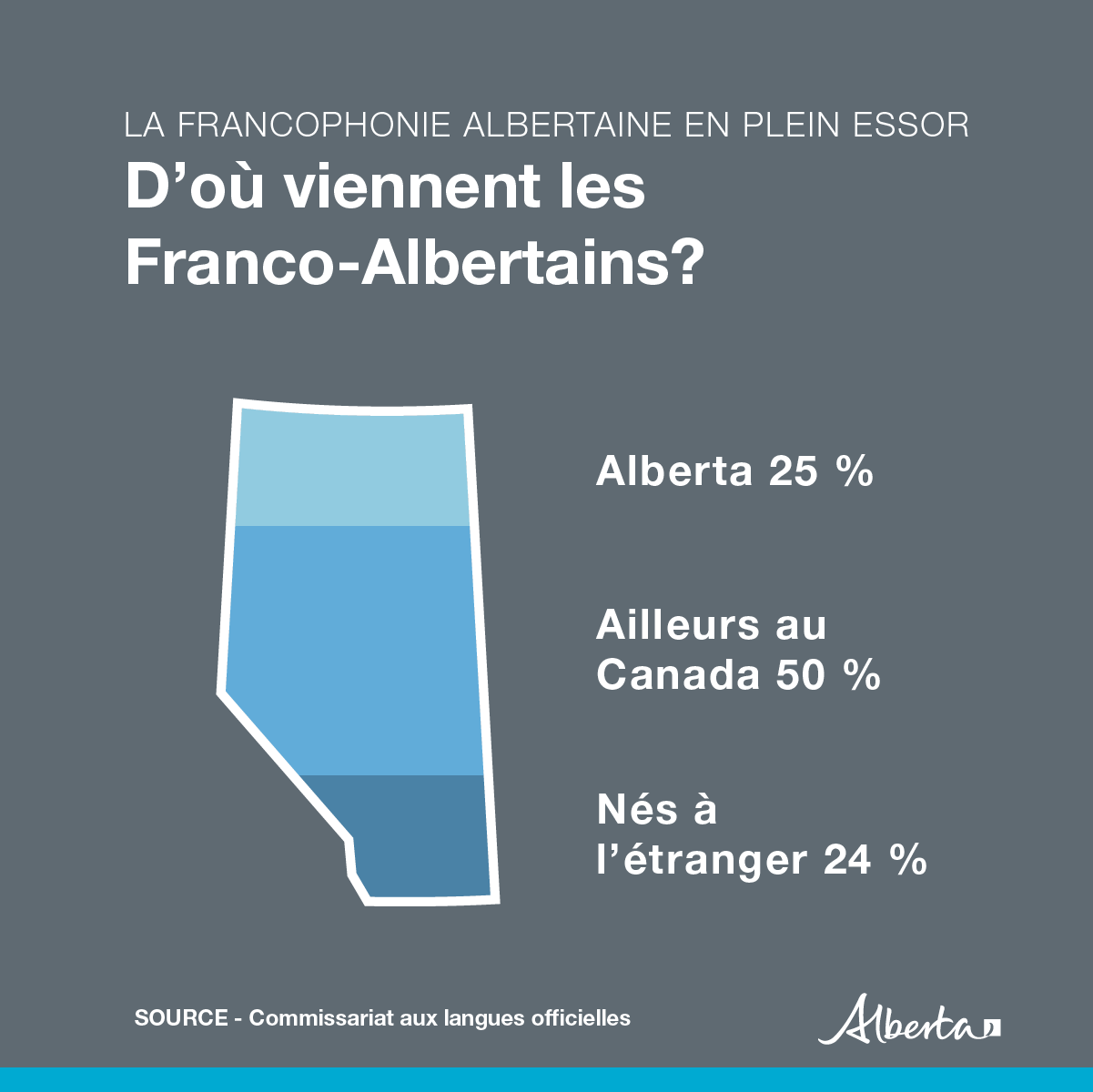 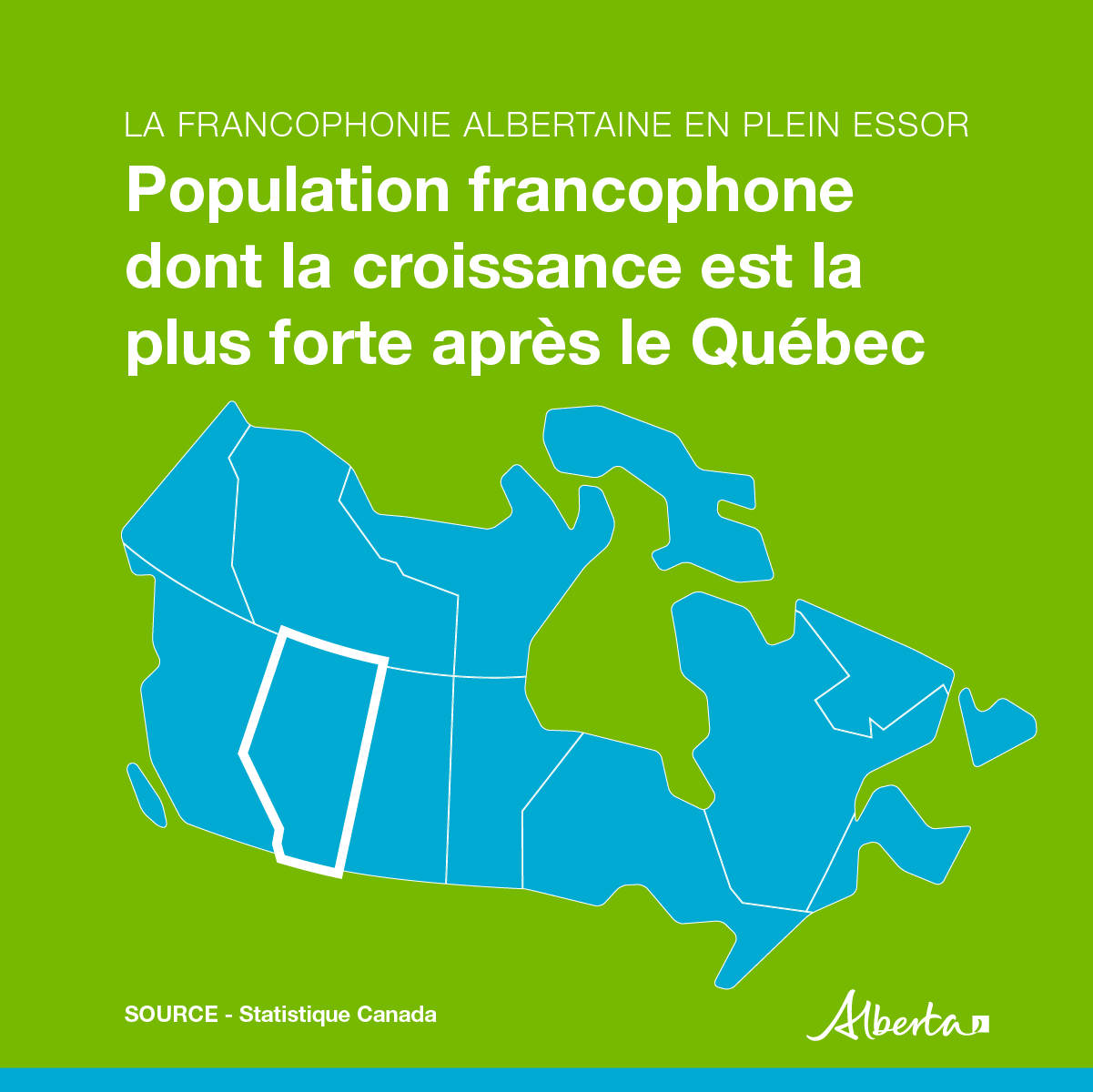 7
Le français en Alberta
Augmentation de la population d’expression française entre 2001 et 2016
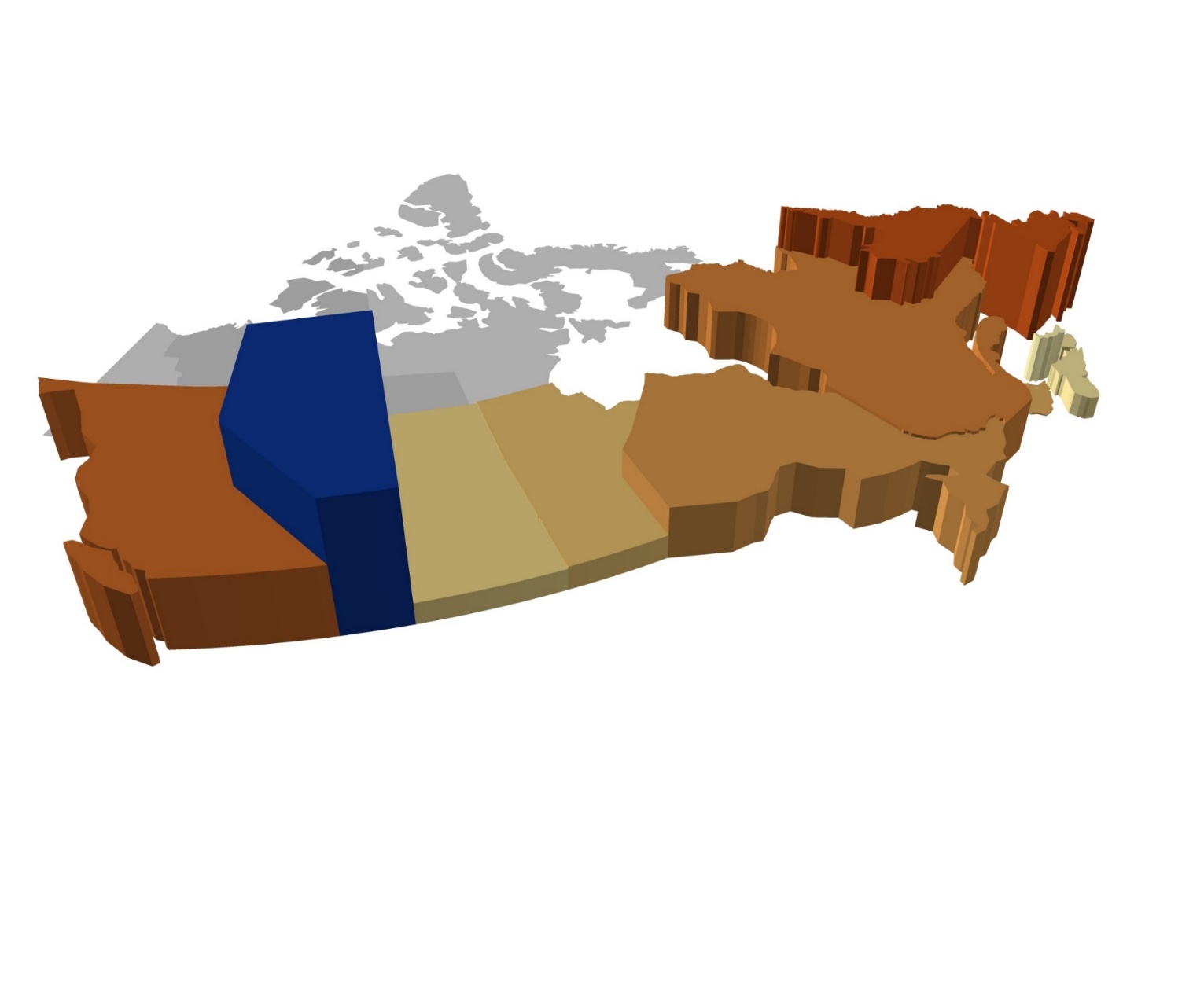 NL
23.8%
PE
11.7%
QC
13.1%
NS
5.5%
AB
31.2%
ON
12.4%
NB
0.3%
MB
5.6%
BC
16.8%
SK
5.1%
8
Canada: 12.9%
Migration francophone* en Alberta
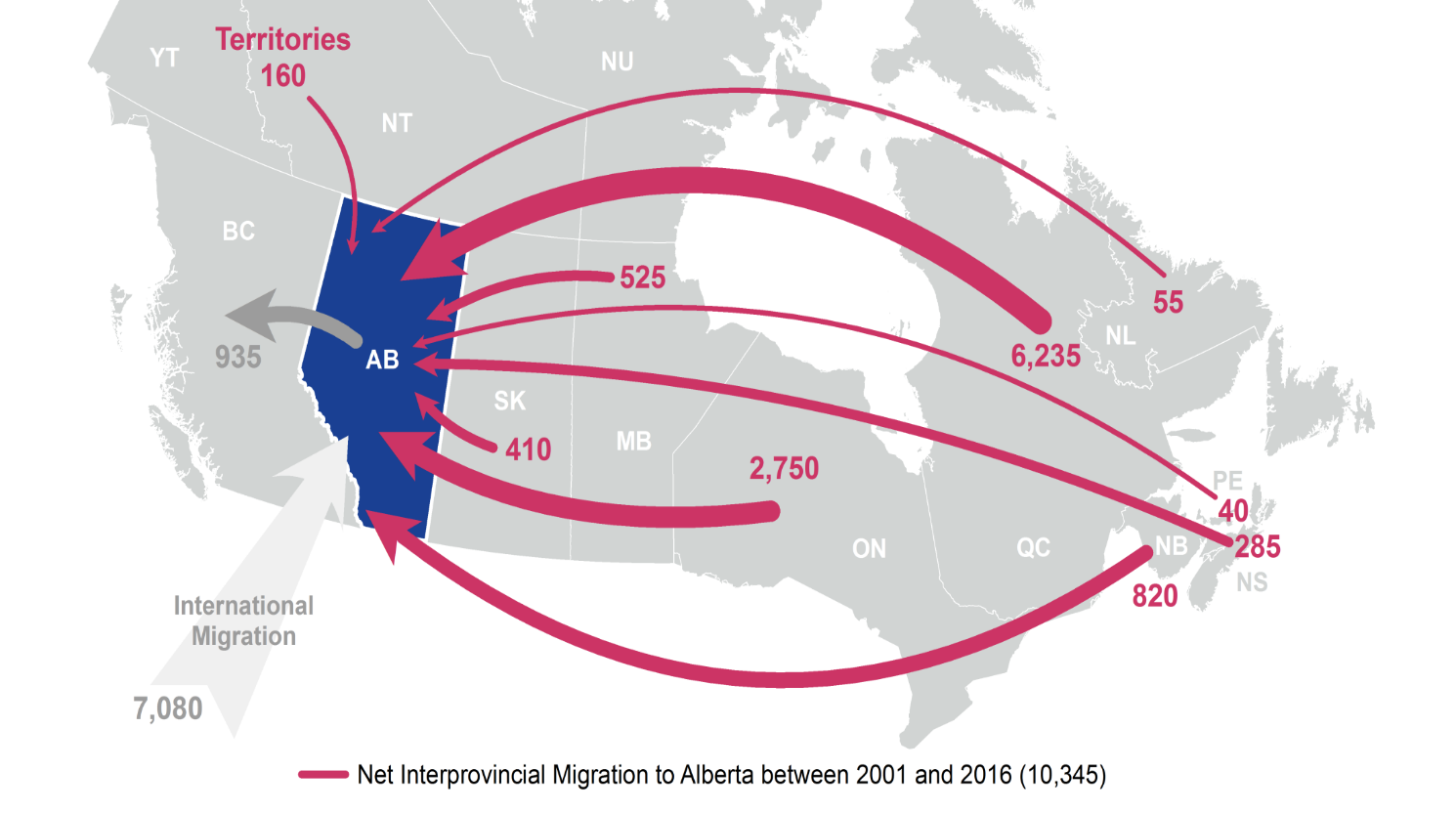 *Personnes ayant le français comme langue maternelle
9
Canada: 17,425
Répartition géographique
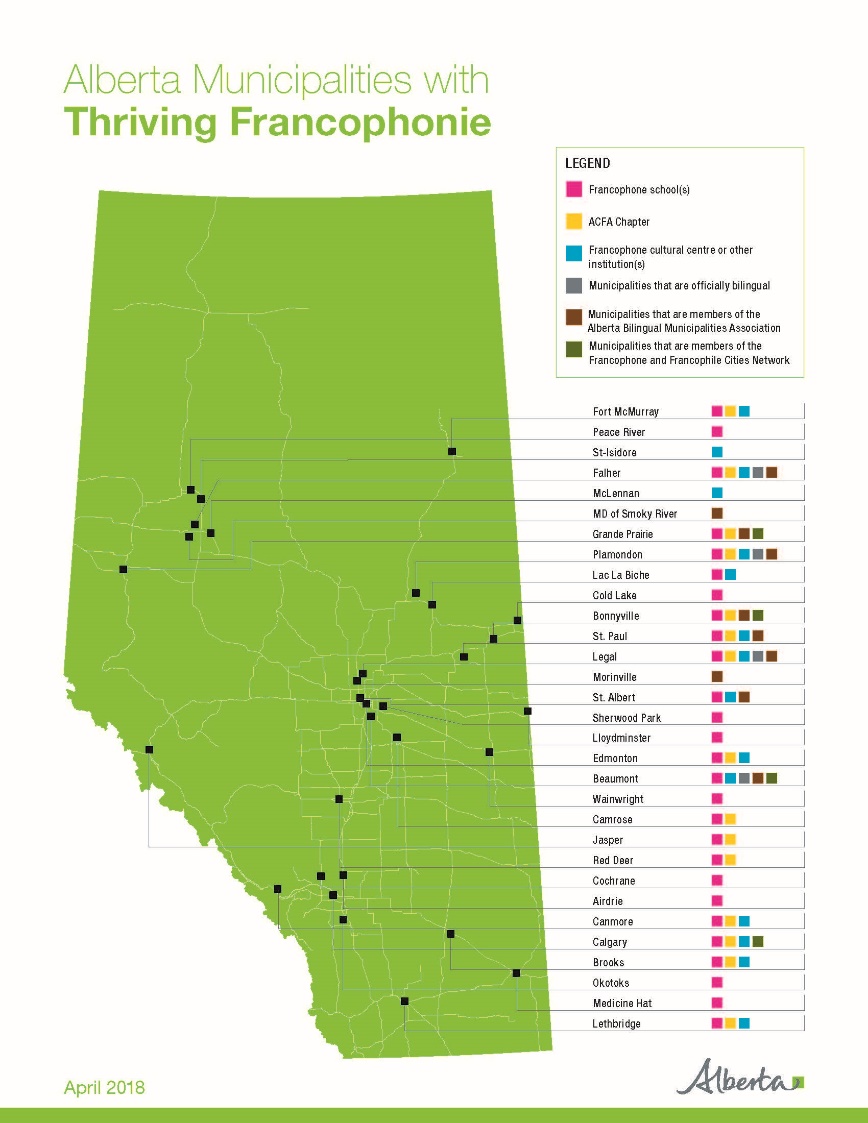 Majoritairement urbaine (70%)
31 communautés en Alberta
4 sont officiellement bilingues
13 appartiennent à un réseau bilingue de municipalités
10
Partie 2
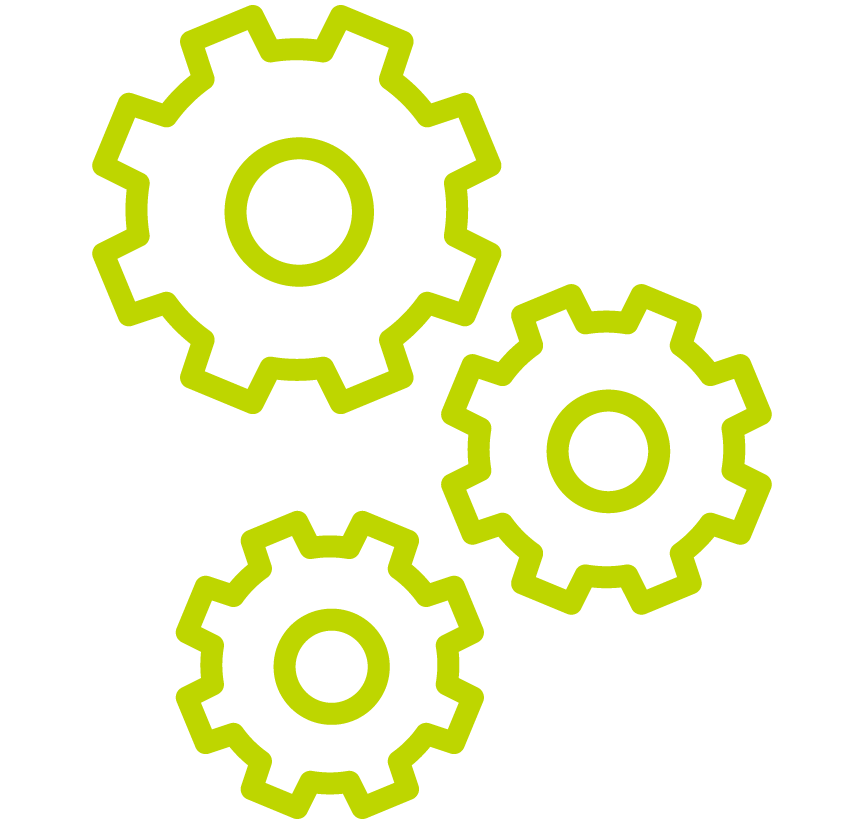 Le parcours vers une politique
11
Pourquoi le français? (1/2)
Protégé par la Charte canadienne des droits et libertés
L’une des deux langues officielles du Canada
La première langue européenne parlée en Alberta
Le français et l’anglais sont les langues officielles jusqu’en 1988
Le statut officiel s'est érodé au fil du temps, principalement du fait des politiques d'assimilation fédérales et provinciales
P. ex. il était illégal d’enseigner en français en Alberta jusqu’en 1964
12
Pourquoi le français? (2/2)
Groupe linguistique en forte croissance et qui devrait continuer à se développer à l'avenir
Langage pivot
Il est associé à de nombreuses cultures (80+) et offre donc la possibilité d'atteindre certaines communautés ethniques et certains nouveaux arrivants
13
Partie 3
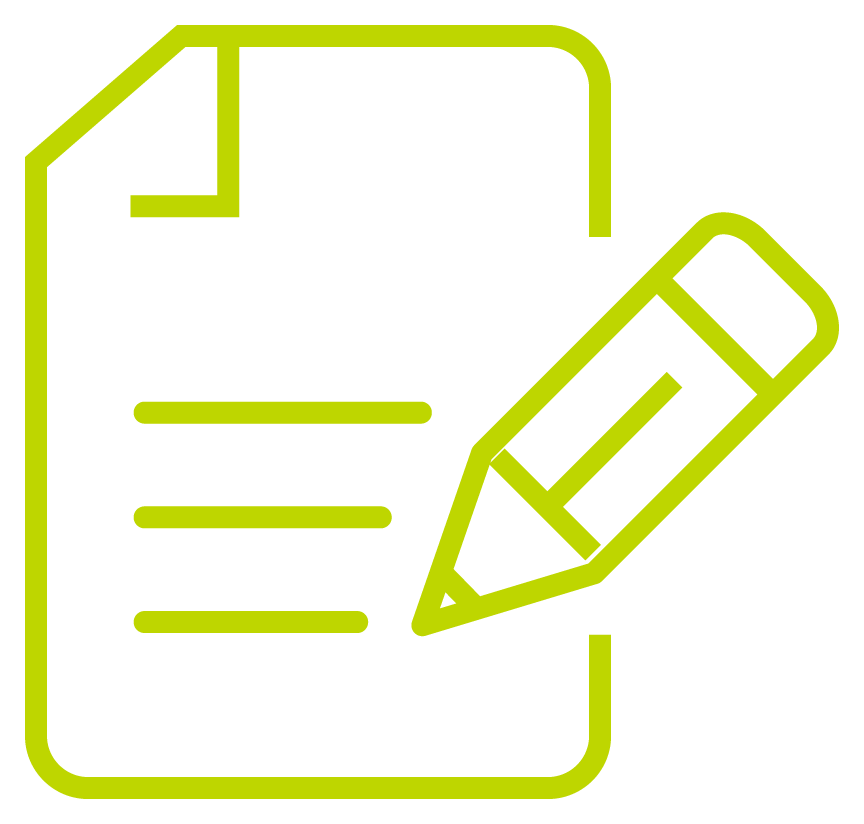 Le politique en bref
14
Pourquoi une politique?
Présente un cadre de valeurs et d’actions sur un sujet donné.
Détermine les orientations de certains programmes publics.
Expose la répartition des pouvoirs de décision, le partage des responsabilités et les grands principes d’organisation et d’administration
15
Buts de la politique (1/2)
Les Albertains qui le choisissent peuvent apprendre, parler, vivre et s’épanouir en français grâce à la vitalité de leurs communautés. 	
Plus de services du gouvernement sont fournis en français de manière volontaire et progressive. 	
Les services à être fournis en français renforcent le sentiment d’appartenance à la province chez les francophones, améliorent la vitalité de la francophonie et tiennent compte de ses priorités pour veiller à ce que les ressources disponibles soient utilisées le plus efficacement possible. 
Des interactions plus significatives sont réalisées auprès des intervenants en mesure de servir les Albertains en français.
16
Buts de la politique (2/2)
Lorsque le gouvernement offre des services en français, la qualité et l’accessibilité de ces services sont comparables à celles des services offerts en anglais.
Les institutions, les organismes et les prestataires qui fournissent des services en français communiqueront leurs points de vue et leurs priorités au gouvernement de l’Alberta sur la manière de soutenir au mieux leurs communautés. 	
Les contributions et le potentiel apportés à la province par les Albertains d’expression française sont reconnus. 	
Les liens entre la province et la francophonie du Canada ainsi que dans le reste du monde sont renforcés.
17
La politique en cycle
18
Énoncé de la politique
Le gouvernement de l’Alberta reconnait les contributions économiques, culturelles et sociales qu’a apportées et que continue d’apporter la population d’expression française à la province, une population importante et plurielle. 
Par l’intermédiaire d’une interaction, d’une collaboration et d’un dialogue significatifs, le gouvernement s’engage à améliorer les services en français afin de soutenir la vitalité de la francophonie en Alberta, de manière ciblée et durable, et en fonction des ressources disponibles.
19
Portée
La politique s’applique à l’ensemble des ministères, des agences, des conseils et des commissions du gouvernement de l’Alberta.
20
Principes directeurs
Reconnaissance et visibilité 
Vitalité et développement continu
Pertinence, accessibilité et qualité comparable
Collaboration et interactions proactives
21
Approches (1/5)
Reconnaissance et visibilité 	
Reconnaissance officielle d’organismes et d’institutions 
Reconnaissance des contributions de la francophonie 
Promotion des symboles de la francophonie
22
Approches (2/5)
Vitalité et développement continu 	
Appui à la petite enfance, à l’éducation et à la programmation post-secondaire en français
23
Approches (3/5)
Élaboration et prestation de services 	
Prise en compte des perspectives de la francophonie
Prise en compte de la capacité des soumissionnaires de travailler avec la francophonie 
Prise en compte des objectifs de la politique lors de négociations d’ententes fédérales-provinciale 
Utilisation de l’offre active
Établissement des priorités de mise en œuvre de la politique, y compris la réalisation d’analyses contextuelles, de plans d’action ministériels et de rapports annuels
24
Approches (4/5)
Communications 	
Élaboration de contenu ciblé en français dans le site Alberta.ca 
Préparation de la correspondance ministérielle en réponse aux demandes présentées en français 
Traduction française de certains communiqués de presse 
Traduction de ressources d’appoint destinées aux élèves de la maternelle à la 12e année, et à leurs parents ou tuteurs et tutrices
25
Approches (5/5)
Dialogue, collaboration et représentation 	
Création d’un conseil consultatif provincial en matière de francophonie 
Consultation régulière des organismes de la communauté francophone 
Incitation des francophones à faire partie d’organismes, de conseils et de commissions
26
Rôles et responsabilités
Ministre responsible du Secretariat francophone :
Chargé d’orienter et de superviser la mise en œuvre de la présente politique dans l’ensemble du gouvernement.
Ministères :
Doivent informer le ministre responsable du Secrétariat francophone avant de mettre fin ou amener un changement majeur à des services en français.
Doivent désigner un haut fonctionnaire à titre de représentant principal ou d’intermédiaire pour aider et conseiller son ministère et le Secrétariat francophone concernant la mise en œuvre de la politique.
27
Financement
Les initiatives découlant de la politique seront en partie soutenues par des financements fédéraux gérés par le Secrétariat francophone. 
La politique place la province dans une position lui permettant d’avoir accès à des financements fédéraux supplémentaires en vertu des programmes de langues officielles pour les services en français.
28
Évaluation et rapports
Rapport annuel portant sur les initiatives entreprises par le gouvernement.
Coordonné par le Secrétariat francophone.
29
Révisions de la politique
La politique sera révisée au moins tous les cinq (5) ans ou sur demande du ministre responsable du Secrétariat francophone. 
Les révisions seront menées par le Secrétariat francophone, en collaboration avec les autres ministères, organismes, conseils et commissions, ainsi que les communautés francophones.
30
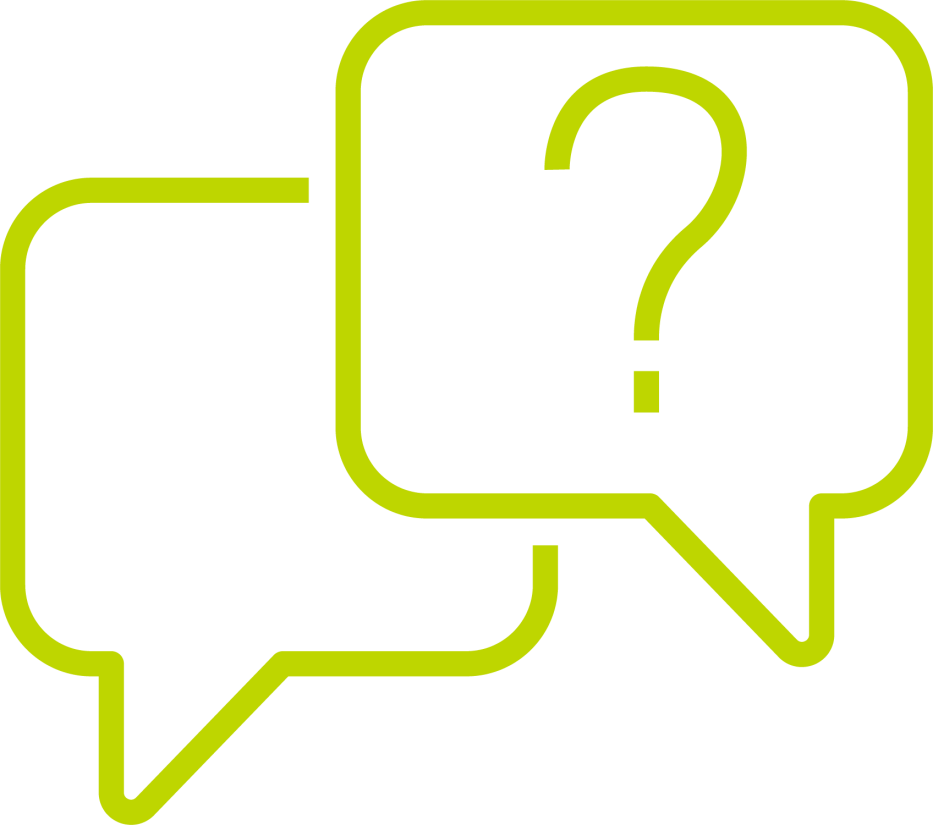 Questions?
Secrétariat francophoneMinistère de la Culture et du Tourisme10405, avenue JasperEdmonton, AB  T5J 4R7 
780-415-3348francosec@gov.ab.ca